КОГОАУ ДПО «ИРО Кировской области» кафедра предметных областей
Участие  образовательных организаций Кировской области в физкультурно-массовых мероприятиях.
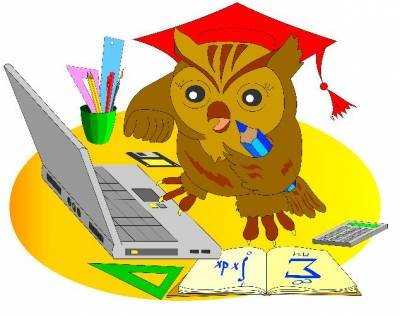 Концепция преподавания учебного предмета «Физическая культура» в образовательных организациях Российской Федерации, реализующих основные общеобразовательные программы, утверждена на Коллегии Министерства просвещения Российской Федерации протоколом от
 24 декабря 2018года № ПК-1вн.


           План мероприятий по реализации Концепции преподавания учебного предмета «Физическая культура» на 2019-2024годы, утвержден  Приказом  Минпрсвещения России от 25 ноября 2019г. № 636.
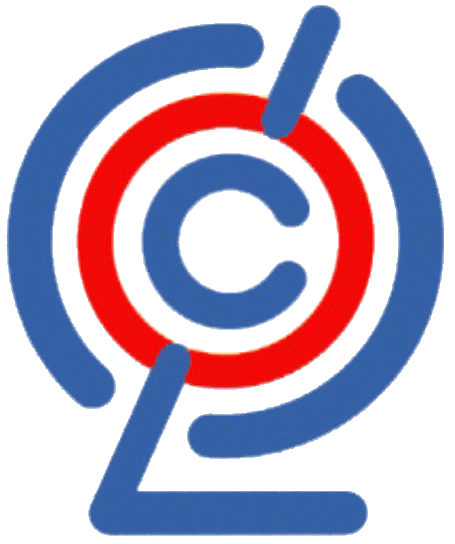 Межотраслевые программы развития школьного  спорта, утвержденной Министерства спорта Российской Федерации и Министерством просвещения Российской Федерации от 17 февраля 2021г. №86/59;

План  основных мероприятий, проводимых в рамках Десятилетия детства, на период до 2027года, утвержденного распоряжением Правительства Российской  Федерации
 от 23 января 2021г. №122-р.
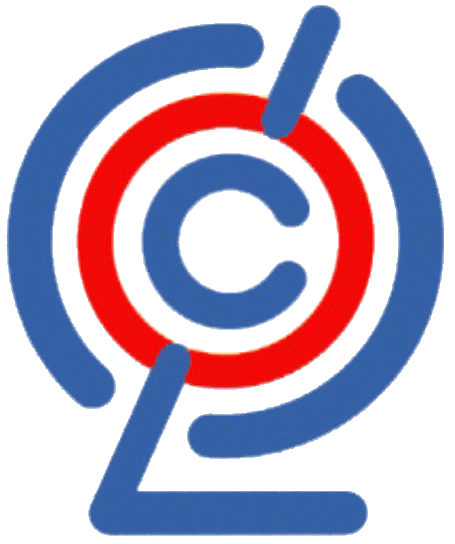 Цель и задачи Концепции.
Цель: создание условий для обеспечения высокого качества преподавания учебного предмета «Физическая культура» повышения его воспитательного и оздоровительного потенциала.
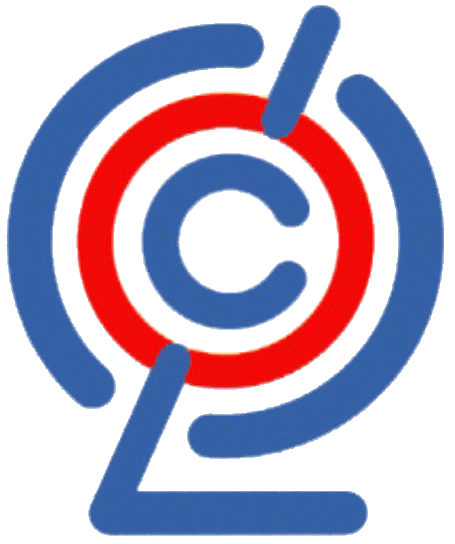 Приоритетные  направления реализации Концепции.
Обновление содержания и технологий преподавания учебного предмета:
Реализация образовательных программ на основе современных образовательных систем традиционных, прикладных и развивающихся видов спорта;
Преподавание уроков  с оздоровительной, общеразвивающей, спортивной и практико-ориентированной направленности;
Участие в деятельности ШСК;
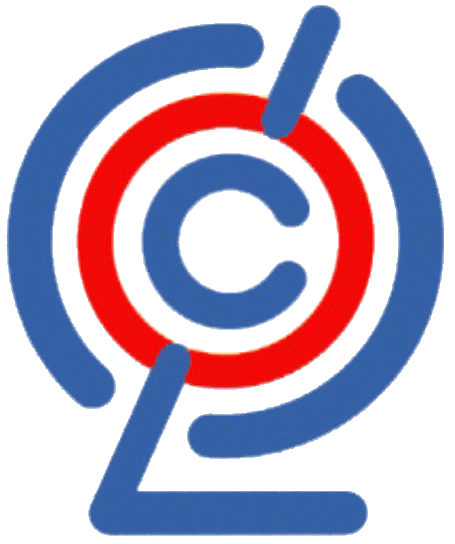 Школьный спортивный клуб
1. Приказ Минпросвещения России №117 от 23.03.2020» Об утверждении Порядка осуществления деятельности  школьных спортивных клубов(в том числе в виде общественных объединений), не являющихся юридическими лицами» 
2.Федеральным законом «О физической культуре и спорте в Российской Федерации» от 04.12.2007 г.№ 329-ФЗ  глава 3.1., статья 31.1
3.   Письмо Министерства образования и науки Российской Федерации  Министерства спорта, туризма и молодежной политики Российской Федерации от 10 .08.2011г. № НП-02-07/4568 «Методические рекомендации по созданию и организации деятельности школьного спортивного клуба».
4.  Настоящим Уставом. Настоящим положением.
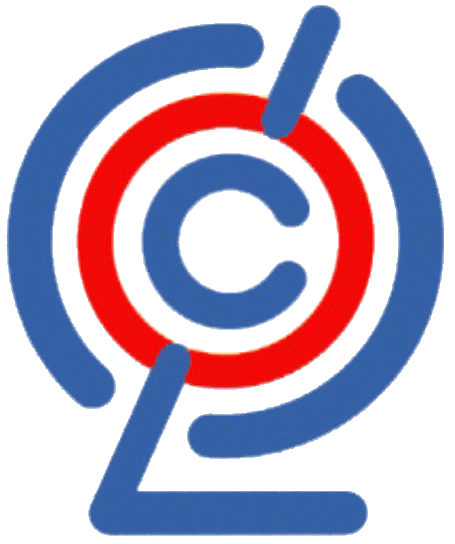 Предметные результаты освоения основной образовательной программы по физической культуре  должны отражать:
454 общеобразовательных организации в Кировской области (на 1 января 2021года.
100 общеобразовательных организации, имеющих ШСК.
Умение использовать разнообразные формы и виды физкультурной деятельности для организации здорового образа жизни, активного отдыха и досуга, в том числе в подготовке к выполнению нормативов Всероссийского физкультурно-спортивного комплекса «Готов к труду и обороне» (ГТО) (Приказ Минобрнауки России от 29.12.2014 N 1645);
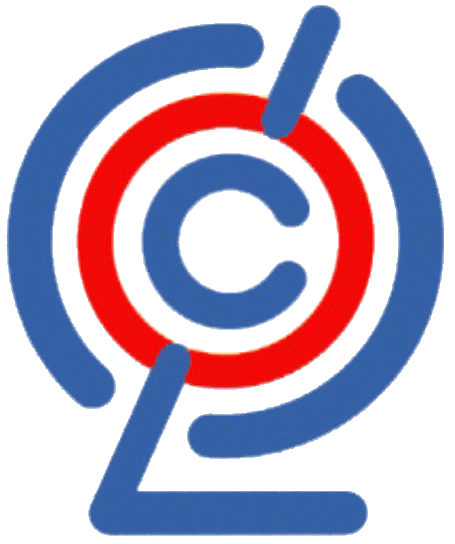 Демонстрация обучающимися  полученных компетенций через участие в основных мероприятиях
Проводит Федеральный центр организационно методического  обеспечения физического воспитания» Минпросвещения России (в соответствии с положением).
Всероссийских спортивных играх школьных спортивных клубов;

Всероссийские Президентские состязания и Президентские спортивные игры;

Всероссийский смотр-конкурс на лучшую постановку физкультурной работы и развитие массового спорта среди ШСК.;

Всероссийской  заочной  акции «Физкультура и спорт-альтернатива пагубным привычкам».
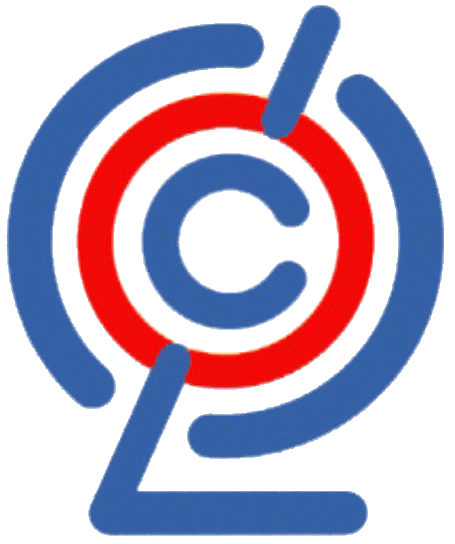 Всероссийских спортивных играх школьных спортивных клубов;
Муниципальный этап игр ШСК проходил с 18 января по15 февраля 2021г.
Участие приняли 28 образовательных организаций из 454  
Всероссийский этап  будет проходить на базе Федерального государственного бюджетного образовательного учреждения «Всероссийский детский центр «Смена» (п. Сукко, г-к  Анапа, Краснодарский край) в период с 4 по24 мая 2021г.
Победители регионального этапа МКОУ СШ с УИОП №3 г. Яранск    Юго-Западный образовательный округ.
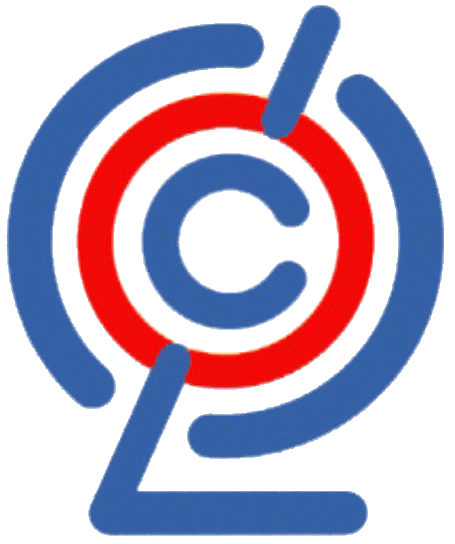 Всероссийская  заочная  акция «Физкультура и спорт-альтернатива пагубным привычкам».
I этап (муниципальный) до 26 марта 2021;(проводится в муниципальных образованиях);
II этап (региональный) до 14 мая 2021г;
IIIэтап (всероссийский)  с 16 мая по 30 июня 2021г. Проводит Федеральный центр организационно методического  обеспечения физического воспитания» Минпросвещения России (в соответствии с положением).
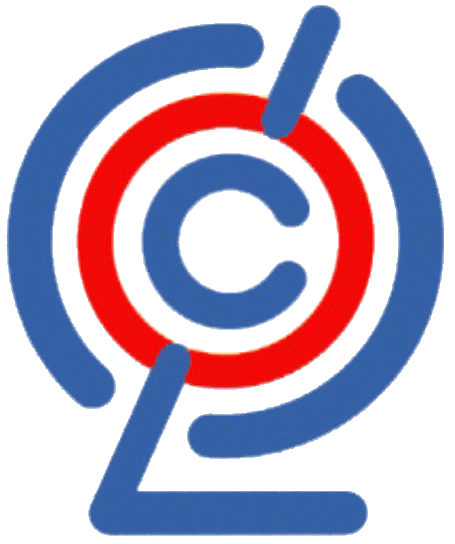 Всероссийский смотр-конкурс на лучшую постановку физкультурной работы и развитие массового спорта среди ШСК
I этап (муниципальный)  с 1 июня 2021 (проводится в муниципальных образованиях);
II этап (региональный)  с 1 августа 2021г;
IIIэтап (всероссийский) с 6 по 30 сентября.
Номинации конкурса:
1. «Звезды школьного спорта»;   2. «Спортивный резерв»;
3. «Спорт без границ»;       4. « Спорт-инфо-просвет»
5. «Лучший руководитель школьного спортивного  клуба».
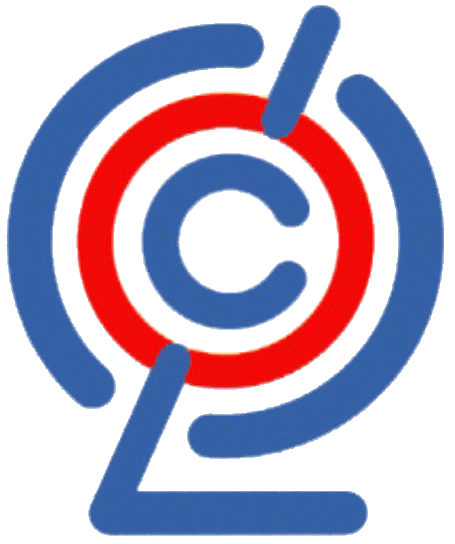 Всероссийские Президентские состязания и Президентские спортивные игры
эл. почта. tp.ryaki​na​@kirovipk.ru 
Контактная информация: Рякина Татьяна Павловна, методист кафедры предметных областей КОГОАУ ДПО «ИРО Кировской области», телефон 8-912-825-36-10.
Спасибо за внимание!
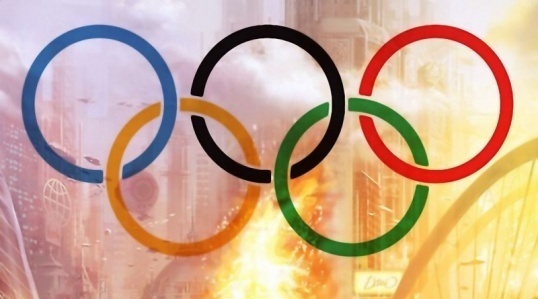